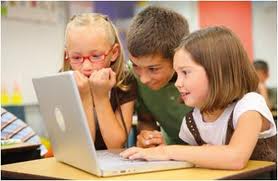 العارضة مُعدة لطلاب الصف السادس(أ)
مدرسة الرازي الابتدائية
إعداد: شيماء اغباريه
الدرس رقم 1
 ضمن مشروع التخرج
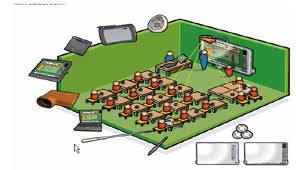 *رمز لملاحظات المعلم.
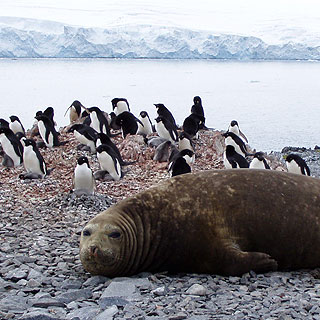 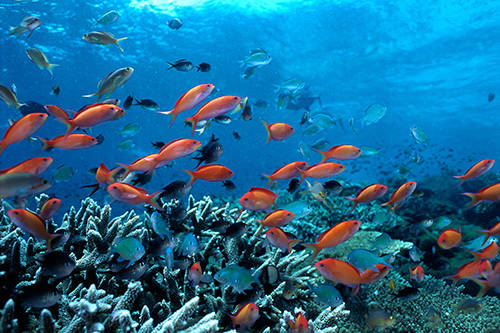 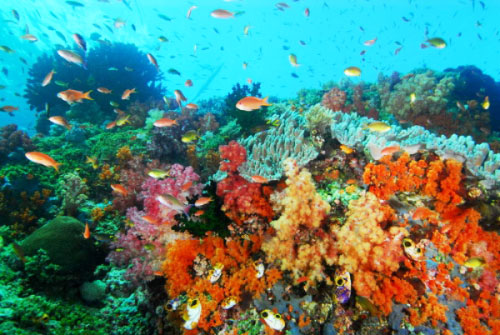 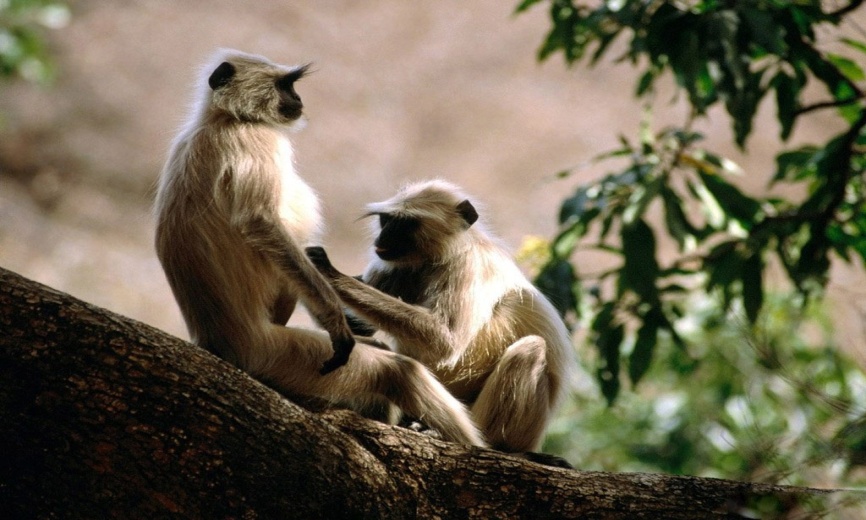 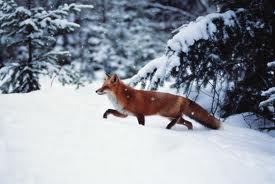 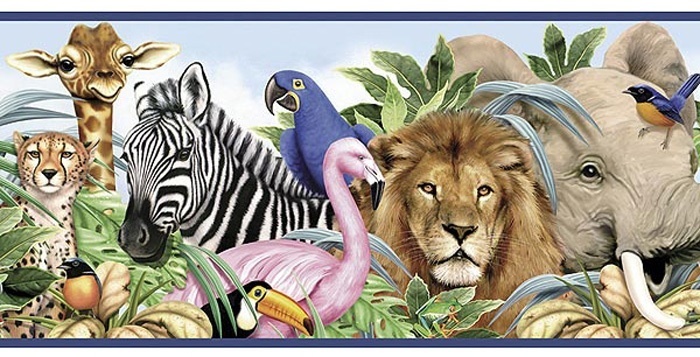 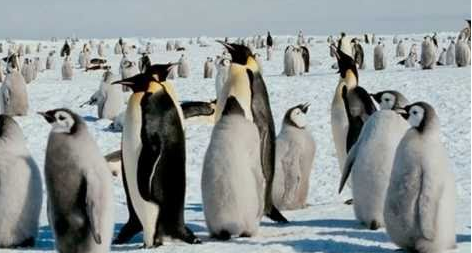 1